Uiteenzetting: bouwplan
Josje Kuenen, 3 havo
Agenda
Huiswerk bespreken
Video’s bekijken over effect uiterlijk op betrouwbaarheid
Verder met bouwplan maken
In Nederland hebben we vrijheid van pers. Maar ook hier is nieuws soms politiek ‘gekleurd’.
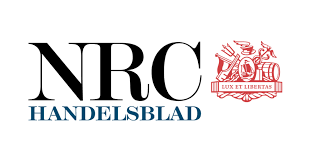 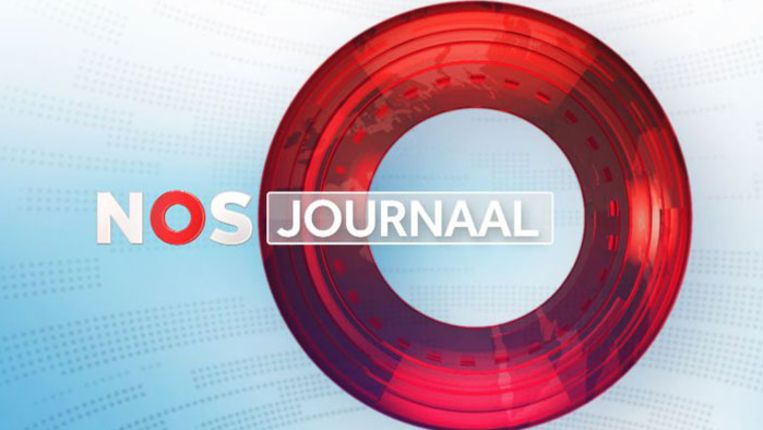 rechts/economisch georiënteerd/behoudend?
links/sociaal/progressief?
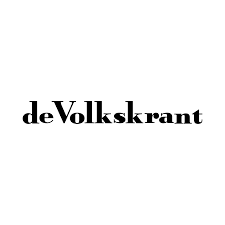 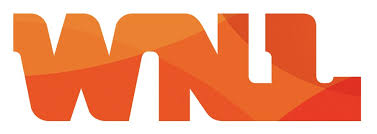 In het midden?
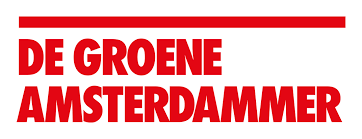 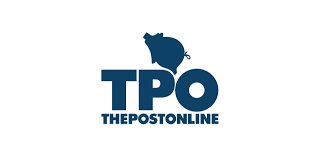 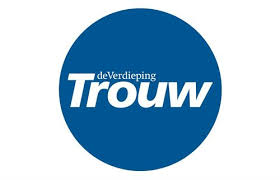 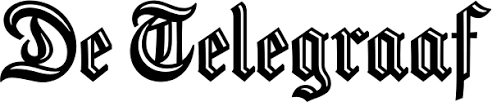 In Nederland hebben we vrijheid van pers. Maar ook hier is nieuws soms politiek ‘gekleurd’: sommige onderwerpen worden weinig of juist veel of erg eenzijdig besproken.
links/sociaal/progressief?
rechts/economisch georiënteerd/behoudend?
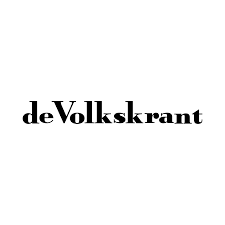 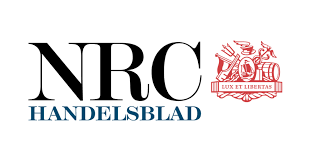 In het midden?
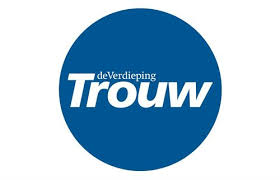 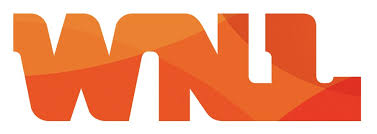 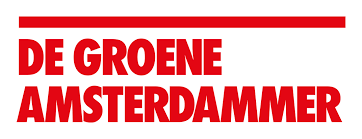 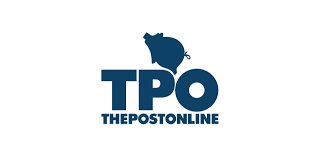 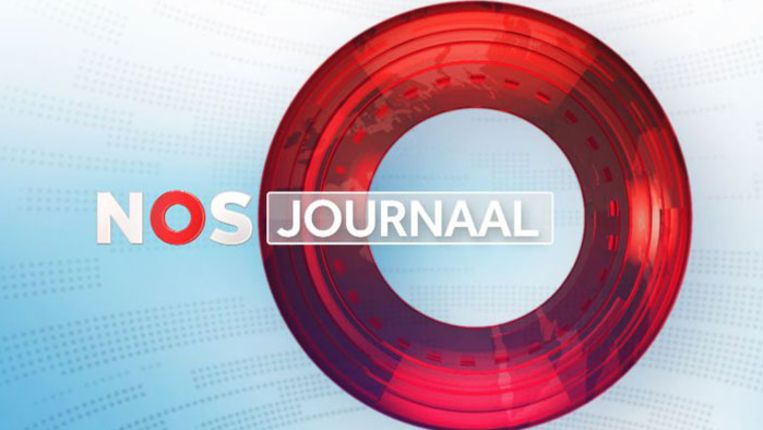 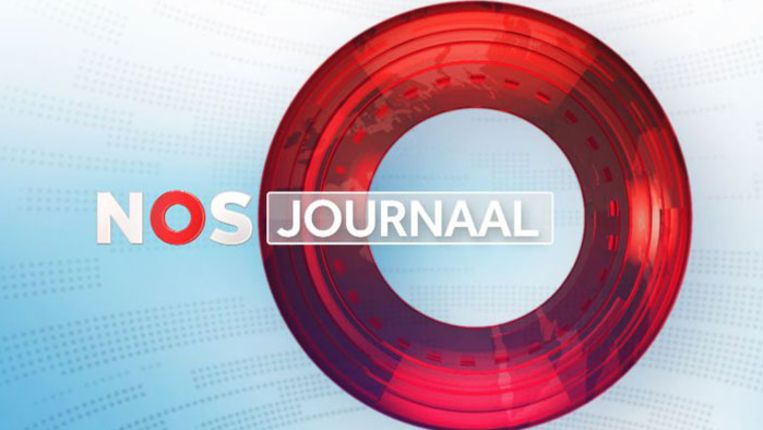 ?
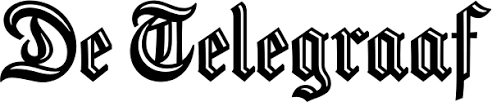 ?
Het effect van uiterlijk…
Hoe werkt nepnieuws?Speel een minuut of vijf ‘the game’
https://www.slechtnieuws.nl/#intro
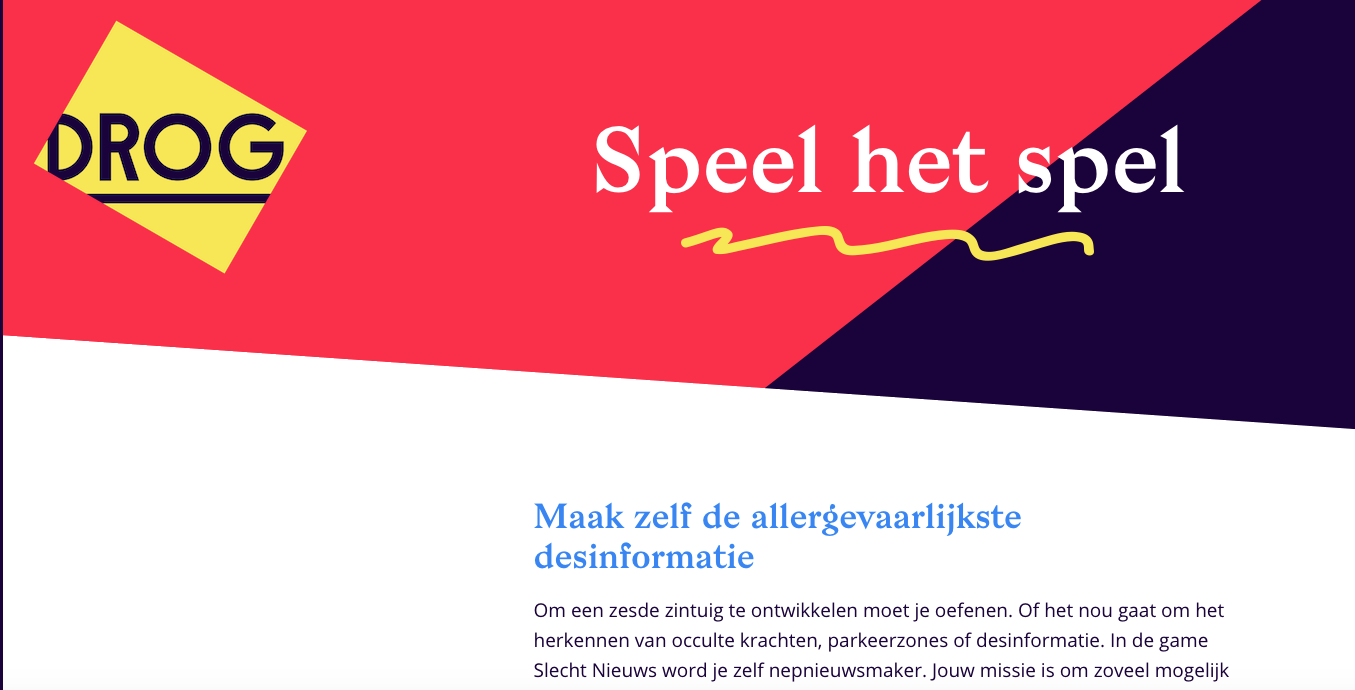 Verder met het digitale boekje: opdracht 3: bouwplan. Maak het thuis af. Ben je klaar? Lees een boek.